QHN Hot Topics: 
Updates and Looking Ahead
September 20, 2023
Marc Lassaux, Executive Director and CEO

mlassaux@qualityhealthnetwork.org
AGENDA
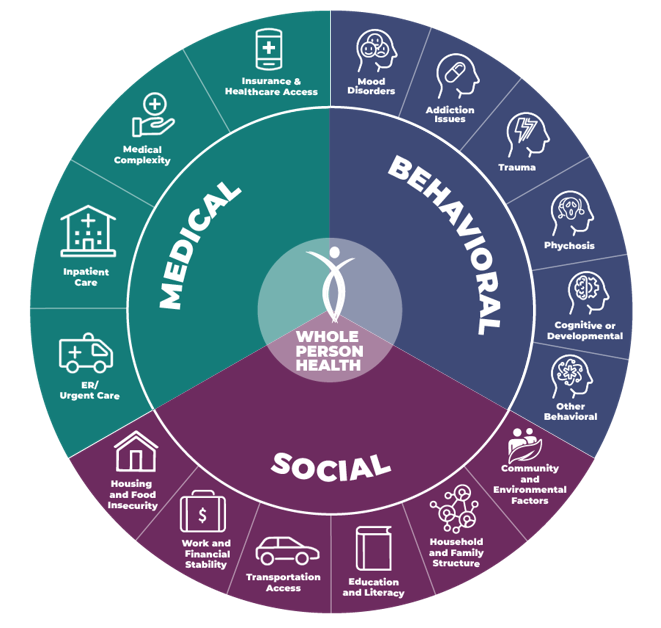 About QHN
Where we are now
Medical
Behavioral
Social
Where we are headed
Q&A
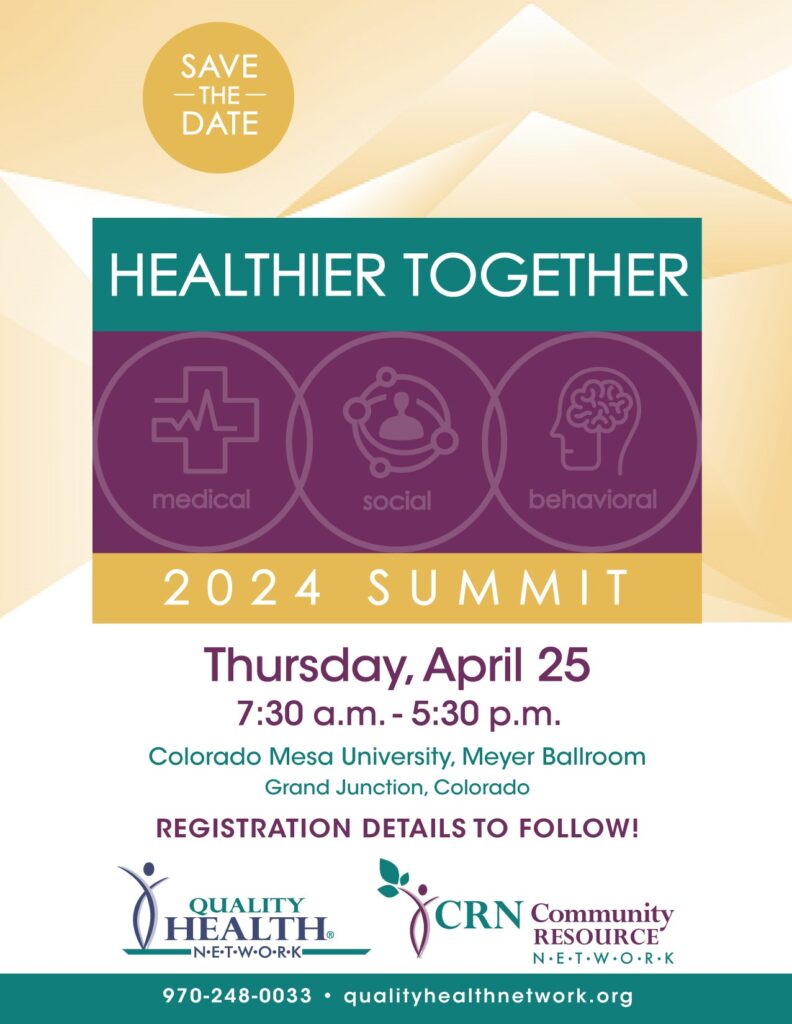 qualityhealthnetwork.org/qhn-summits/
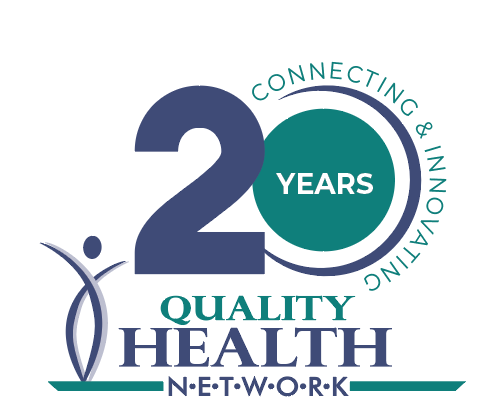 CHIMSS Event Western Colorado
Tomorrow Sept 21
2pm - 7pm
GJ Convention Center
https://colorado.himss.org/
Click on Events & Education
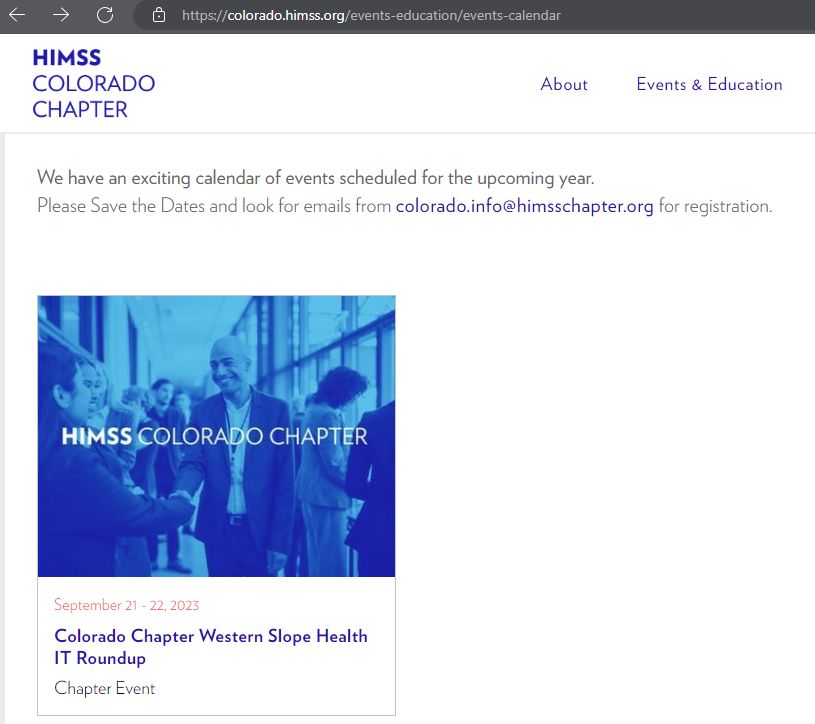 ABOUT QHN
Quality Health Network 
Founded in 2004
Quality improvement organization
Secure HIE services in Western Colorado
90%+ of providers participate
100% of Hospitals participate
5
QHN Mission
Facilitate the availability of information to:

Optimize the health of our communities

Improve economic efficiencies of whole-person care

Bring value to our stakeholders
Why WHIE?
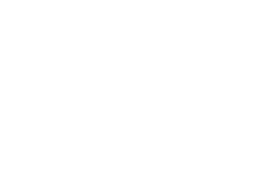 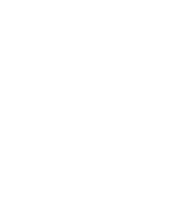 Community
Orgs
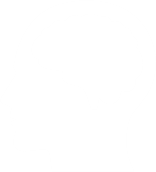 Physicians
Behavioral
Health
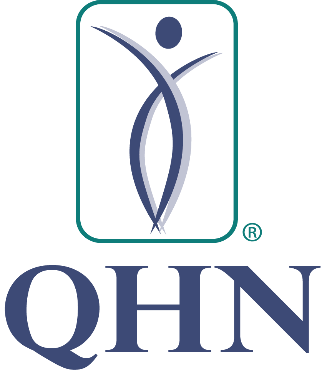 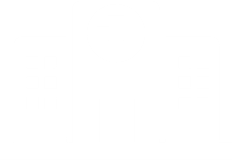 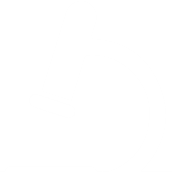 Hospitals
Labs
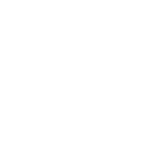 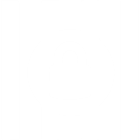 LTSS
Corrections
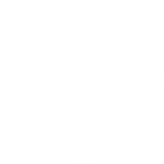 HIEs
The QHN Network Today
QHN Basic Data Types
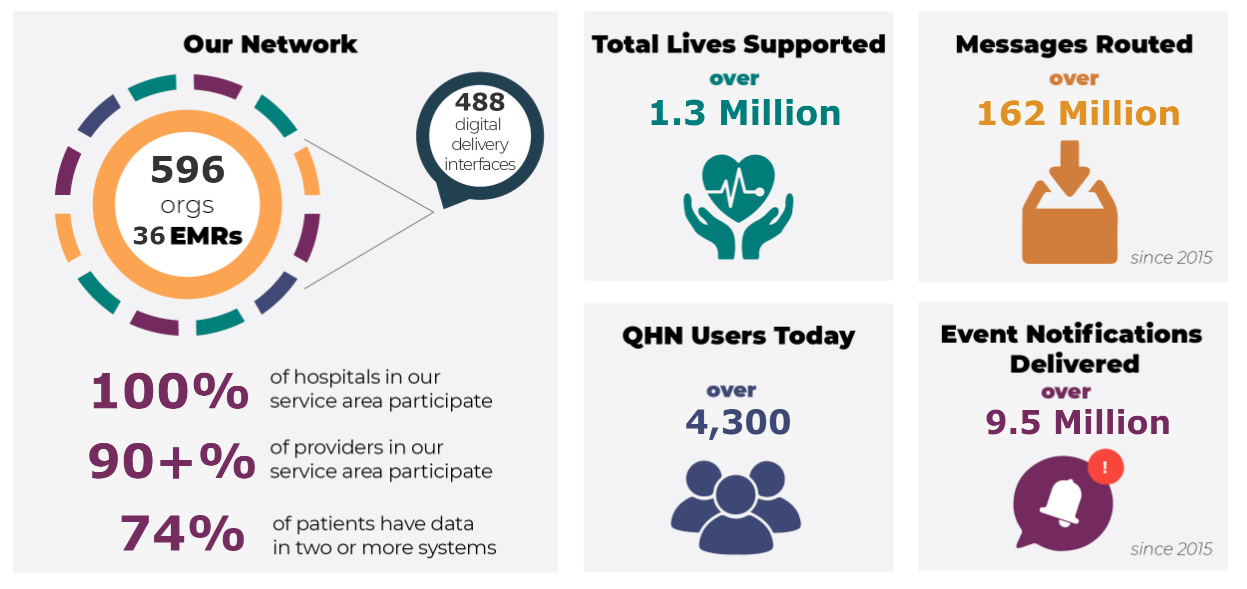 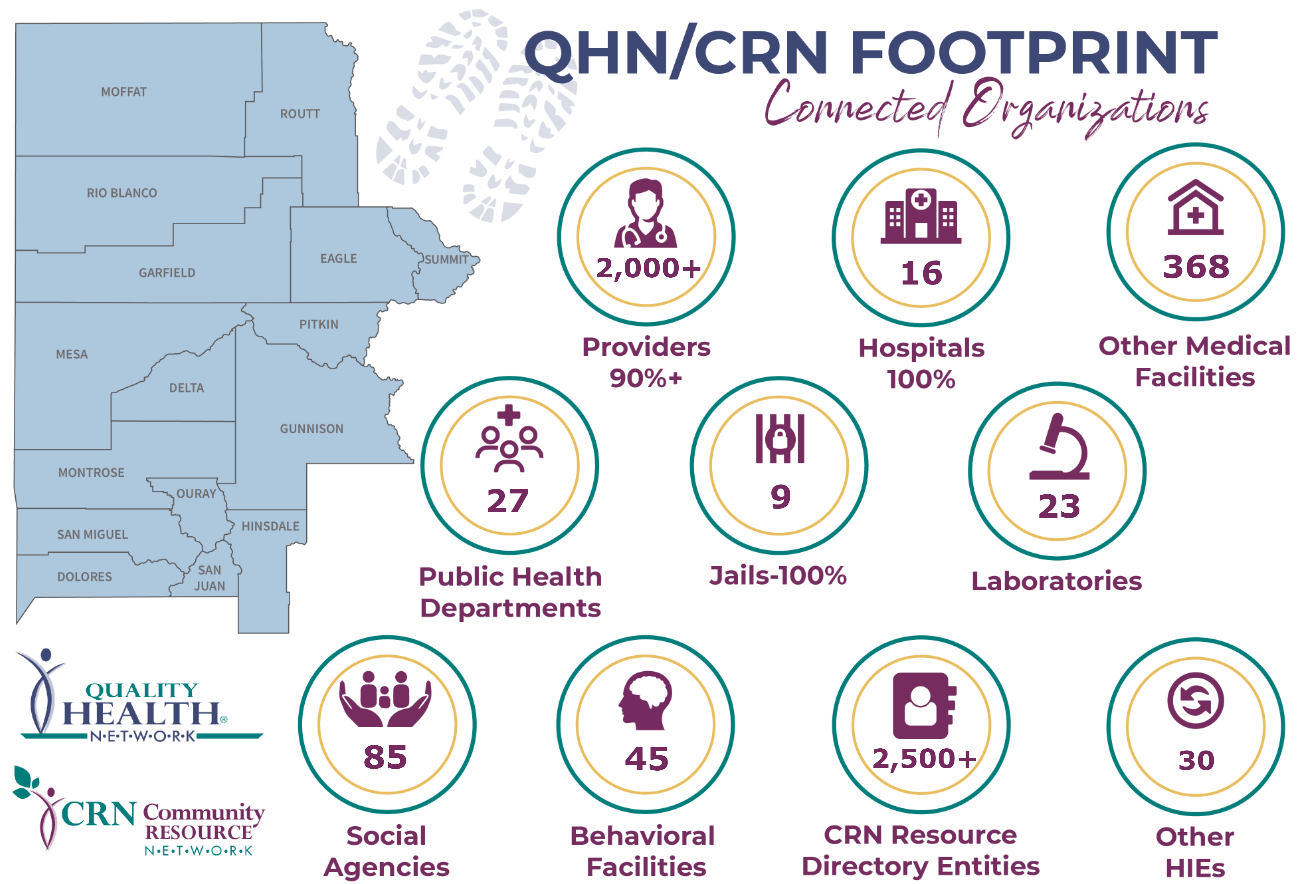 QHN Budget
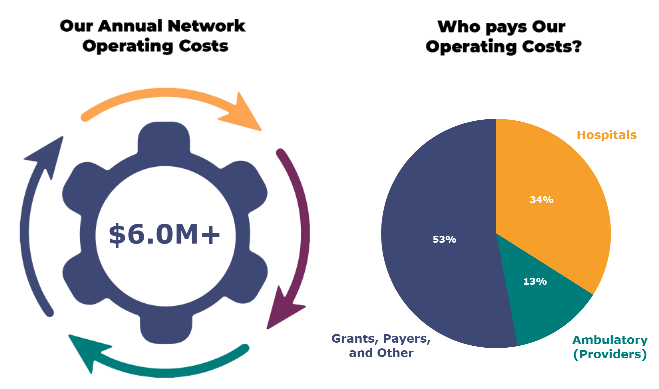 $6.5M+
Medical Exchange
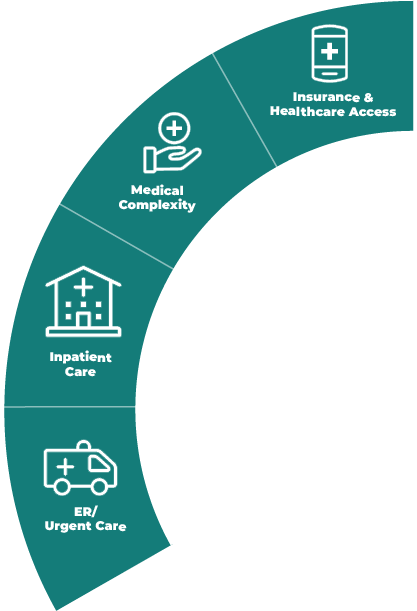 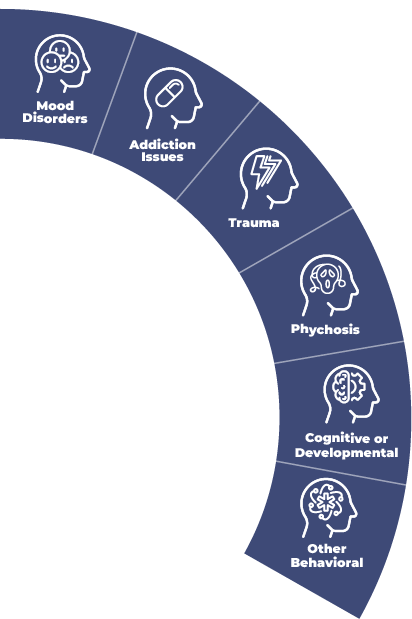 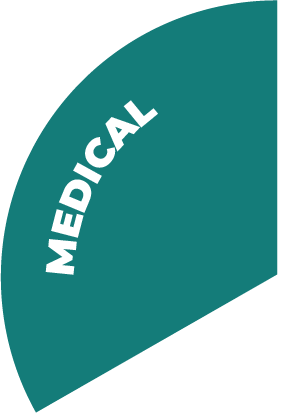 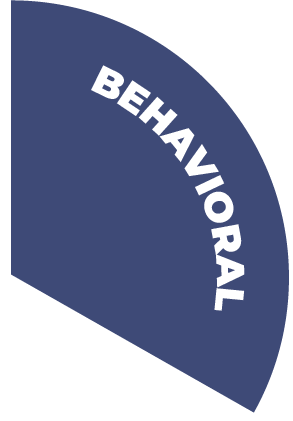 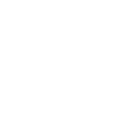 SOCIAL
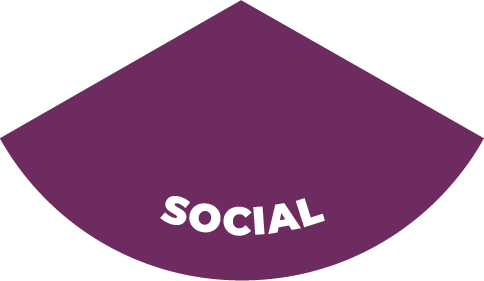 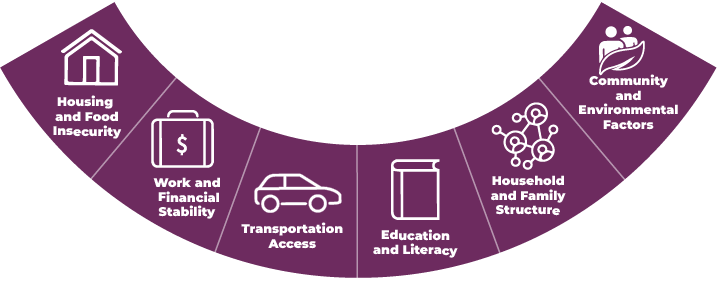 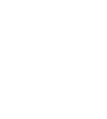 MEDICAL
HIE Value Adds
Comprehensive Clinical History
Across care system & EHR boundaries
Real-time data delivery and notifications
“Subscribe” to patients
Quality Measure Reporting (eCQM) and HEDIS
Foundation to Value Based Care
Care Collaboration and Coordination
Patient-Centered Data Home
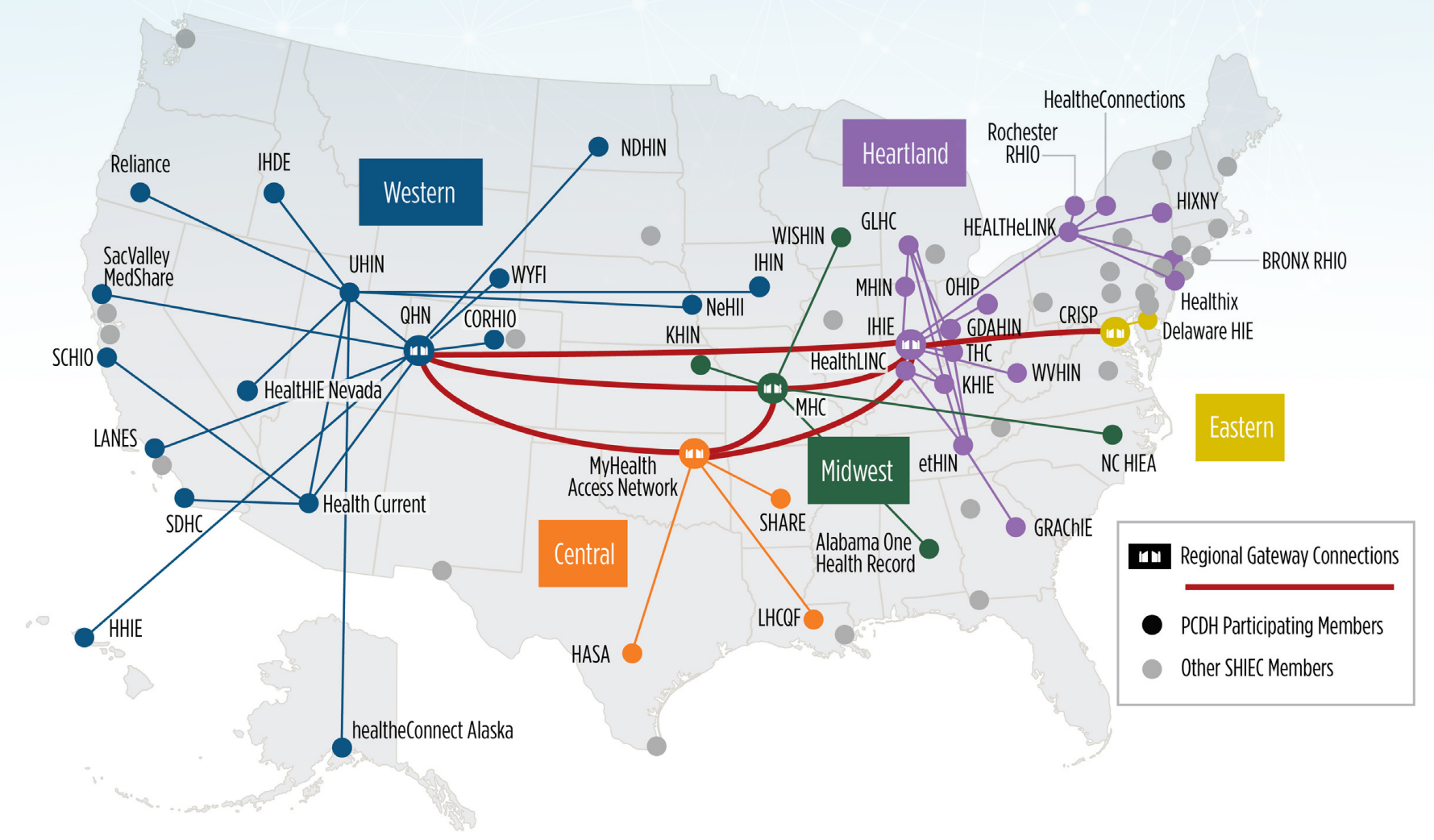 Behavioral Exchange
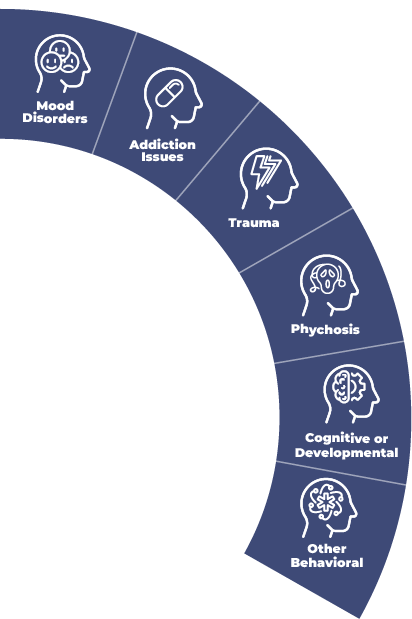 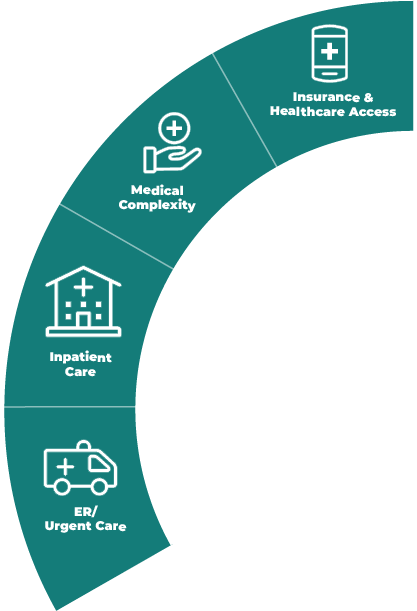 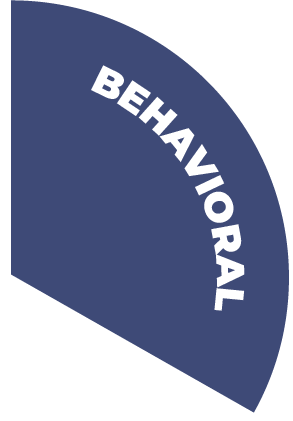 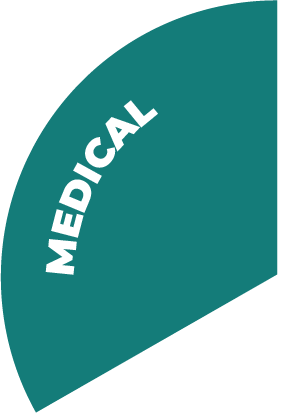 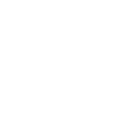 SOCIAL
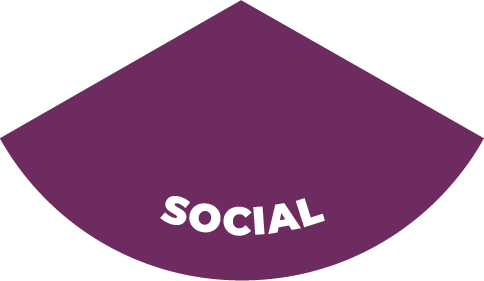 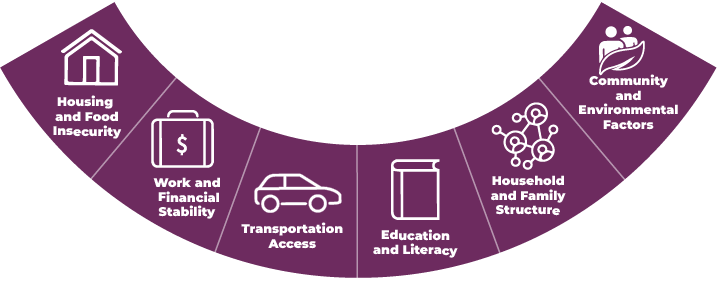 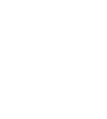 MEDICAL
Behavioral Health
Regional behavioral health centers 
Share data via QHN
With Consent!
Receive data from QHN
15
9/21/2023
Behavioral Health Exchange Value
Reduce Manual Faxing
61% reduction in faxes sent
74% increase in electric data sent
Increase Primary Care Assignment
Understand who does not have doctor
Elevate status in Community
Easier to get data to and from facility
Social Information
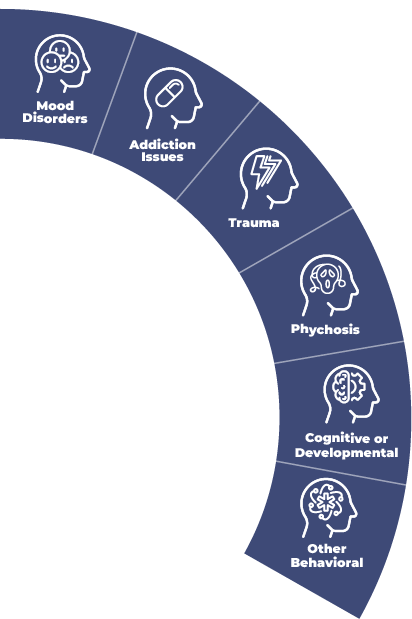 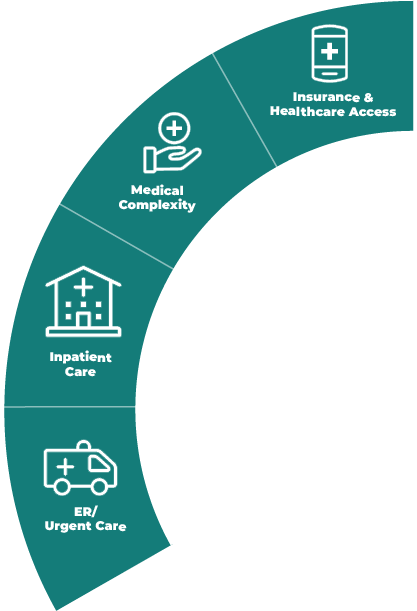 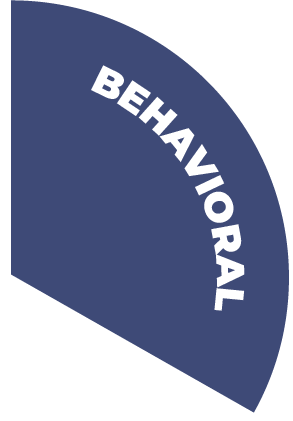 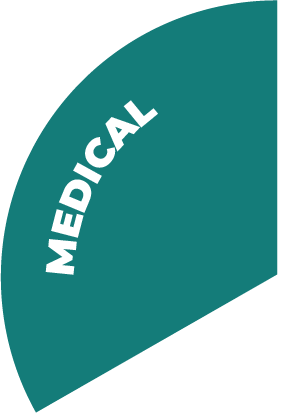 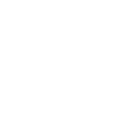 SOCIAL
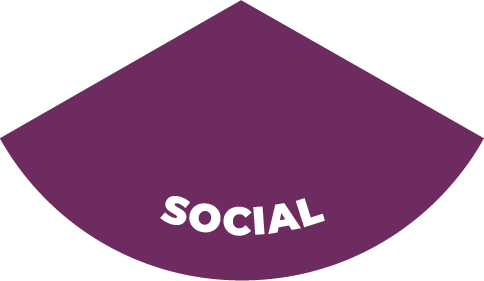 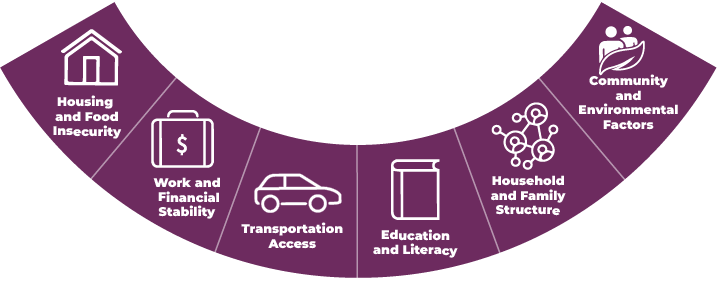 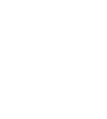 MEDICAL
CRN Overview Connecting People, Changing Lives
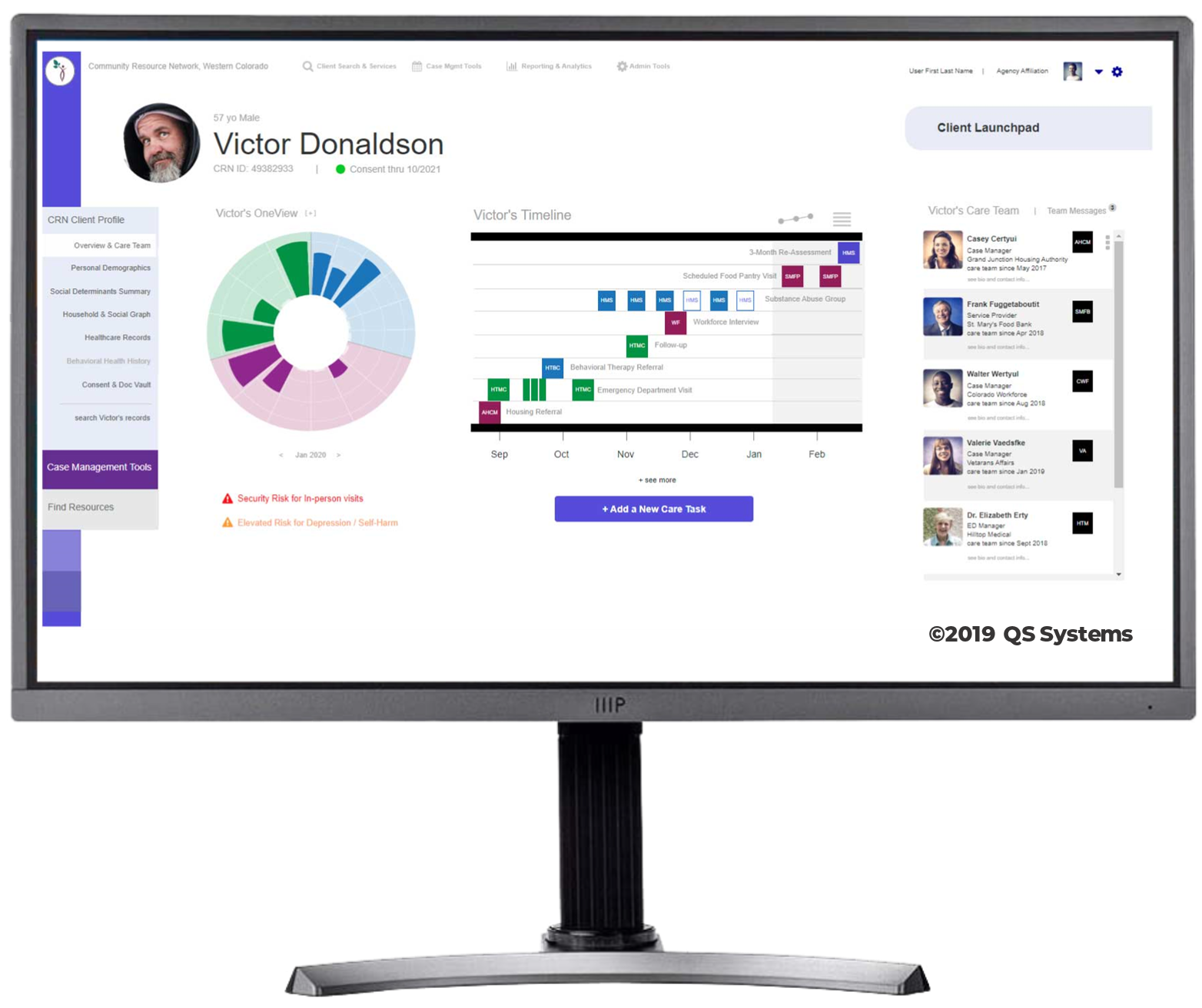 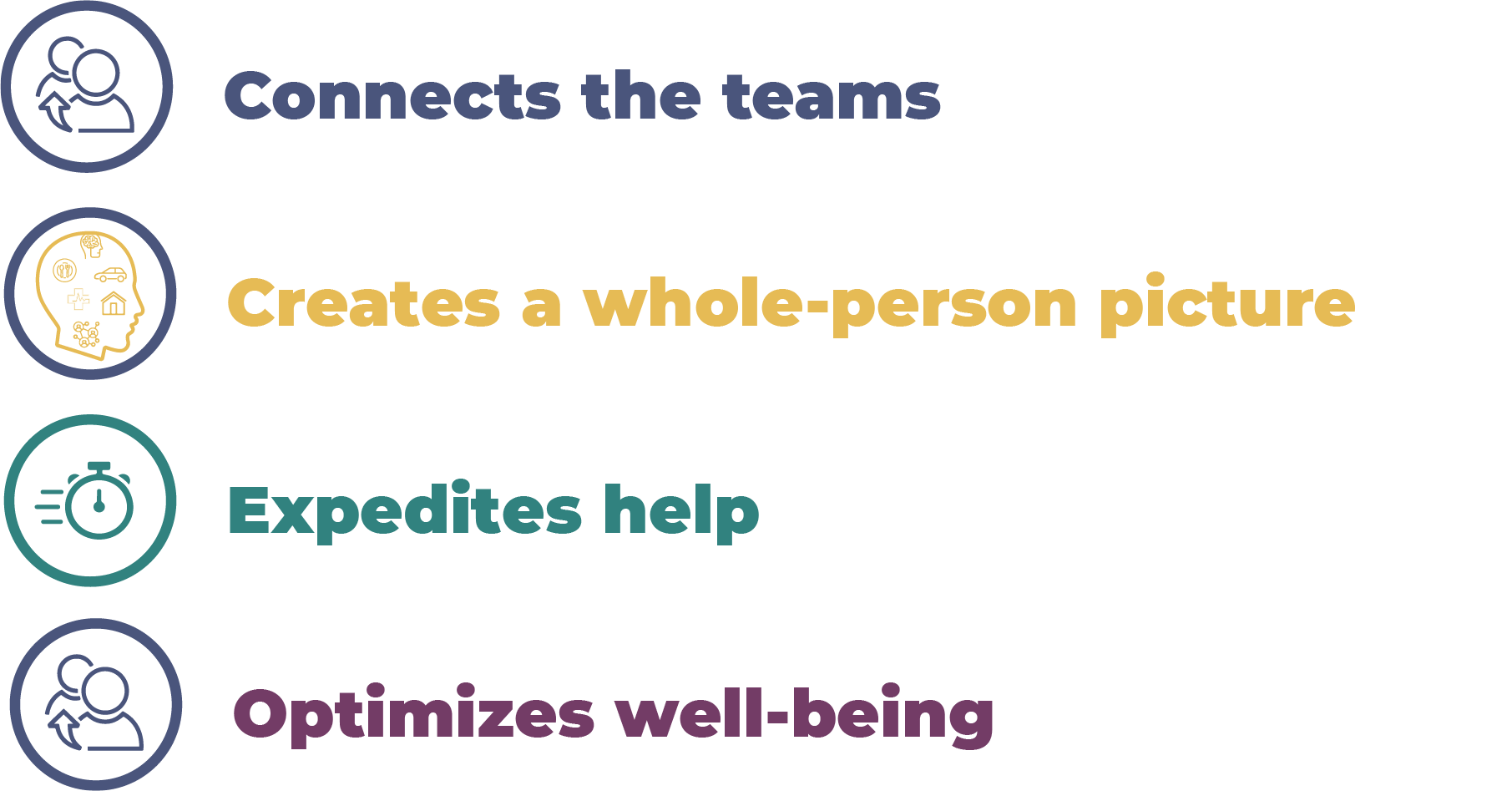 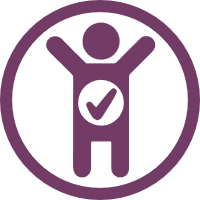 Resource Directory
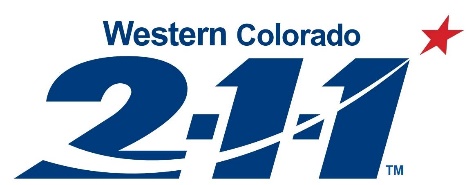 Participation
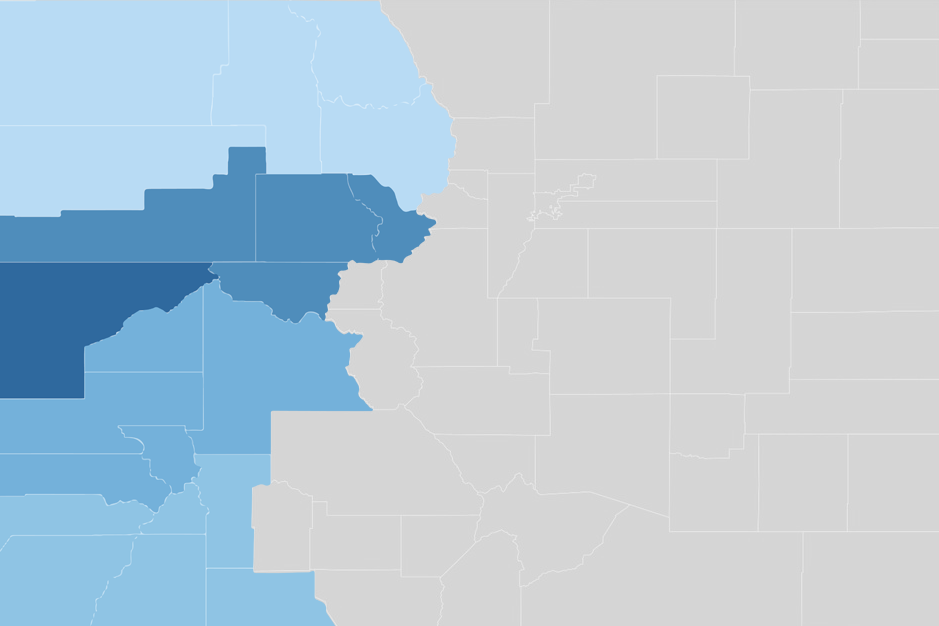 Steamboat Springs13 active programs
West Mountain (Roaring Fork)55 active programs
Delta County24 active programs
Mesa County50 active programs
Montrose County23 active programs
Community–Wide Design & Collaboration
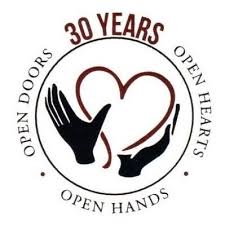 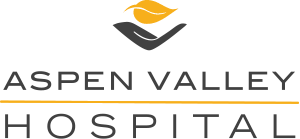 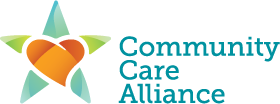 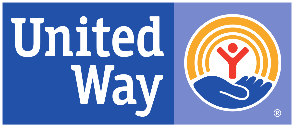 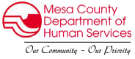 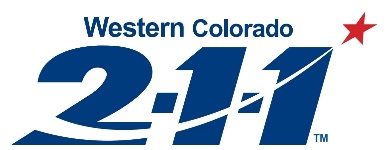 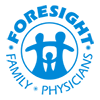 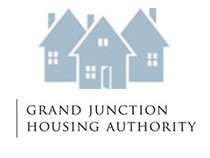 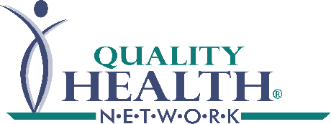 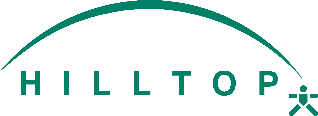 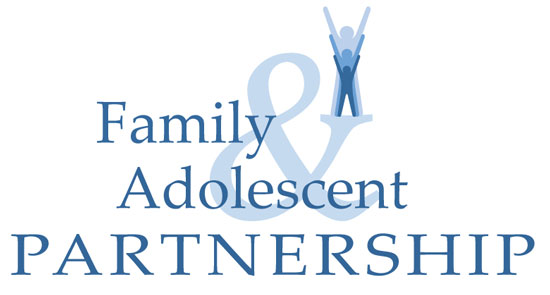 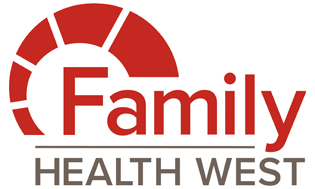 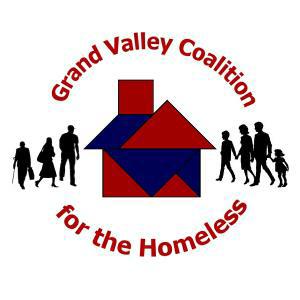 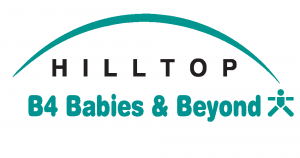 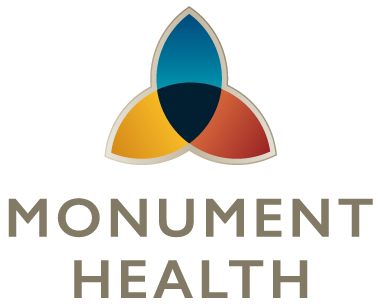 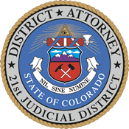 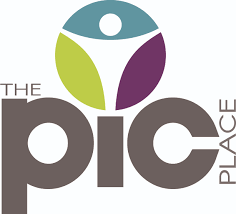 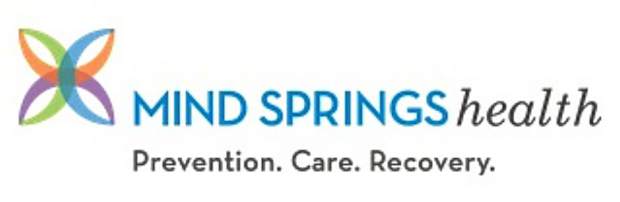 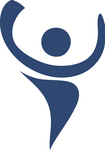 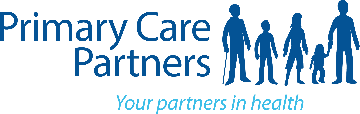 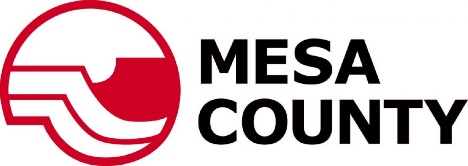 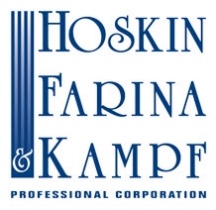 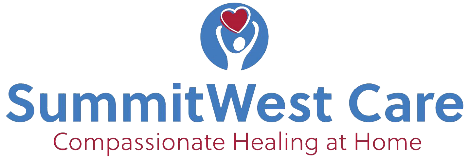 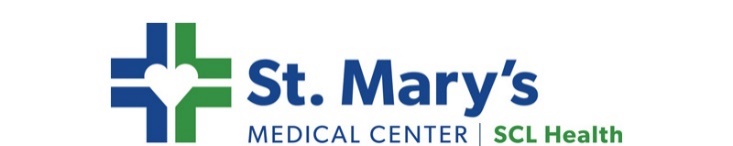 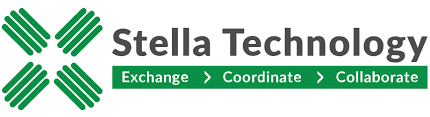 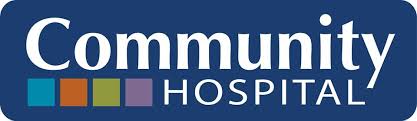 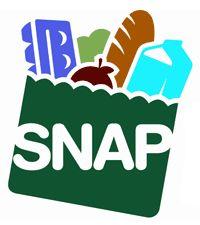 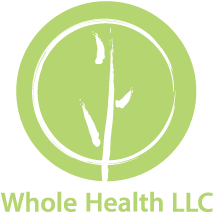 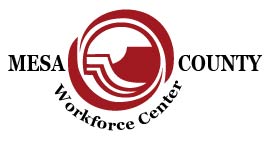 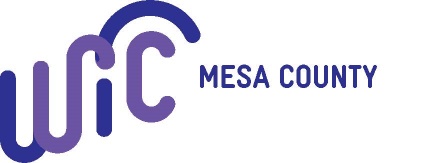 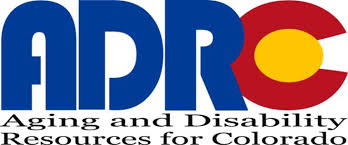 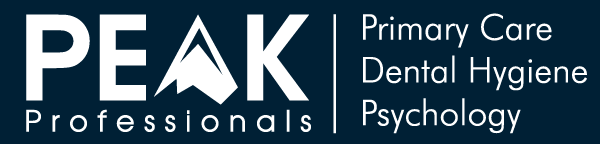 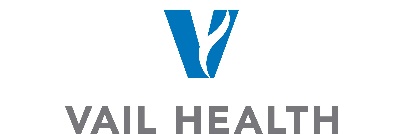 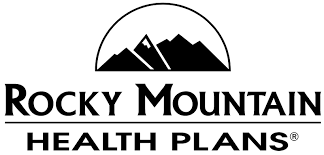 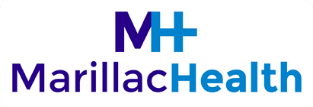 Community Resource Network
Robert Wood Johnson Foundation Innovation Award
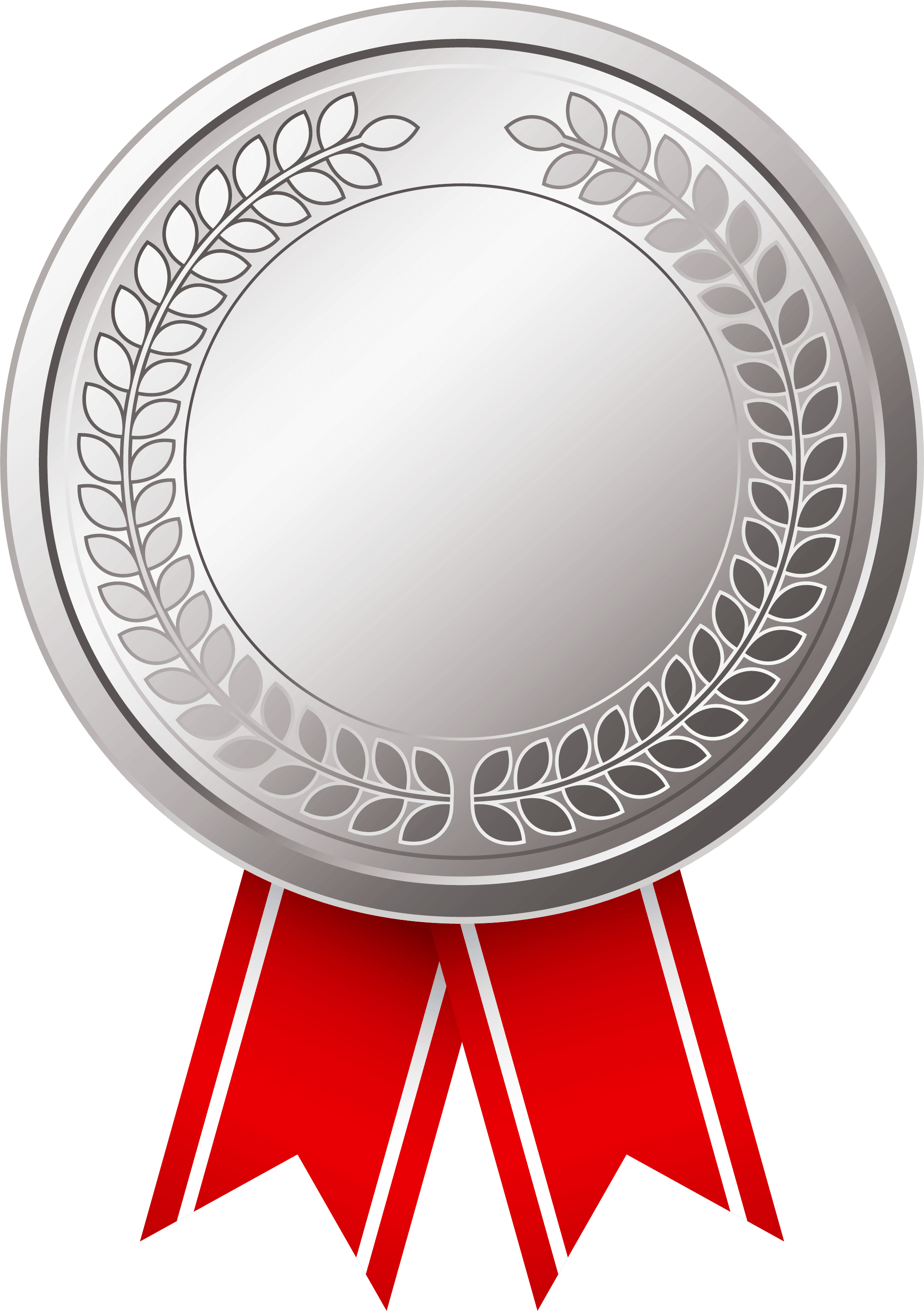 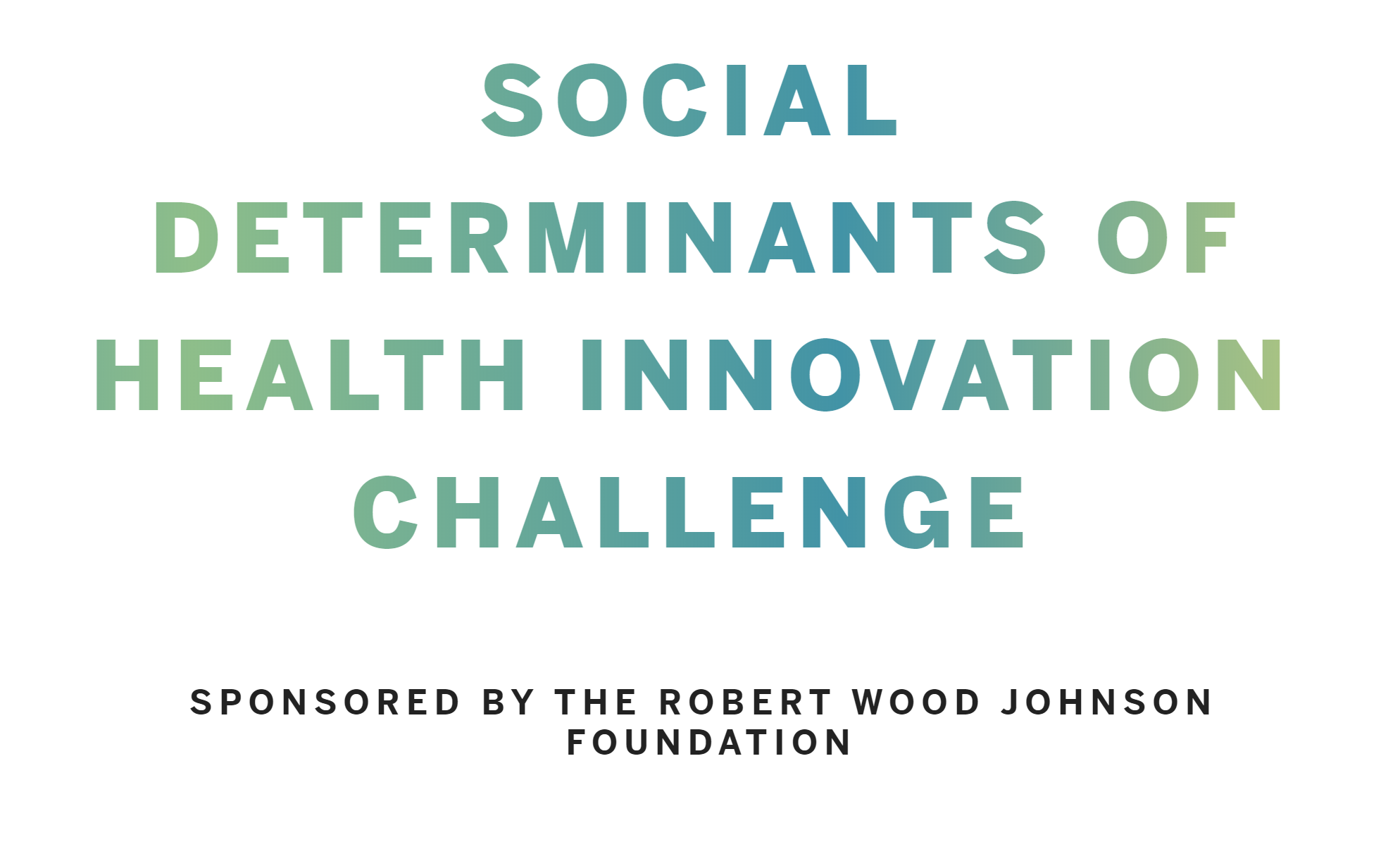 Silver
Medal
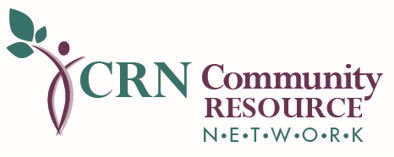 September 2019
A New Home in Record Time
Loren Couch, a case manager at Homeward Bound, recently reported,
We helped a struggling family get access to housing in one-third of the time it normally takes to place someone.
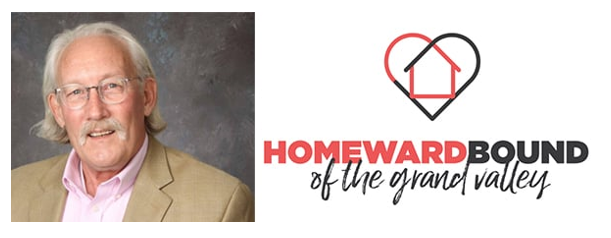 CRN puts our clients at the front of the line in one-third the time!
QHN Looking Ahead
CRN SDoH expansion
Data strategy, analytics, and quality
Quality measurement
Reduce provider burden
Behavioral Health data, Meds data
National Requirement and Regs
21st Century Cures Act/TEFCA/QHIN/FHIR
QHIN Approach
Patient access to data
QHN & Contexture Affiliation
Letter of Intent LOI to Affiliate
Currently performing due diligence
Affiliation Benefits
Unified HIE solutions and better scale
Larger data sets for participants
Public Health, Pop Health, Care Coordination, Value Based Care/APM, +++.
Better serve local and regional communities at the state level
More in depth expertise in more areas
QHN & Contexture Affiliation
Why Now?
Great partners over time
New leadership structures at both orgs create opportunity
Colorado and Arizona are leaders in the HIT and HIE Space
The industry is evolving rapidly
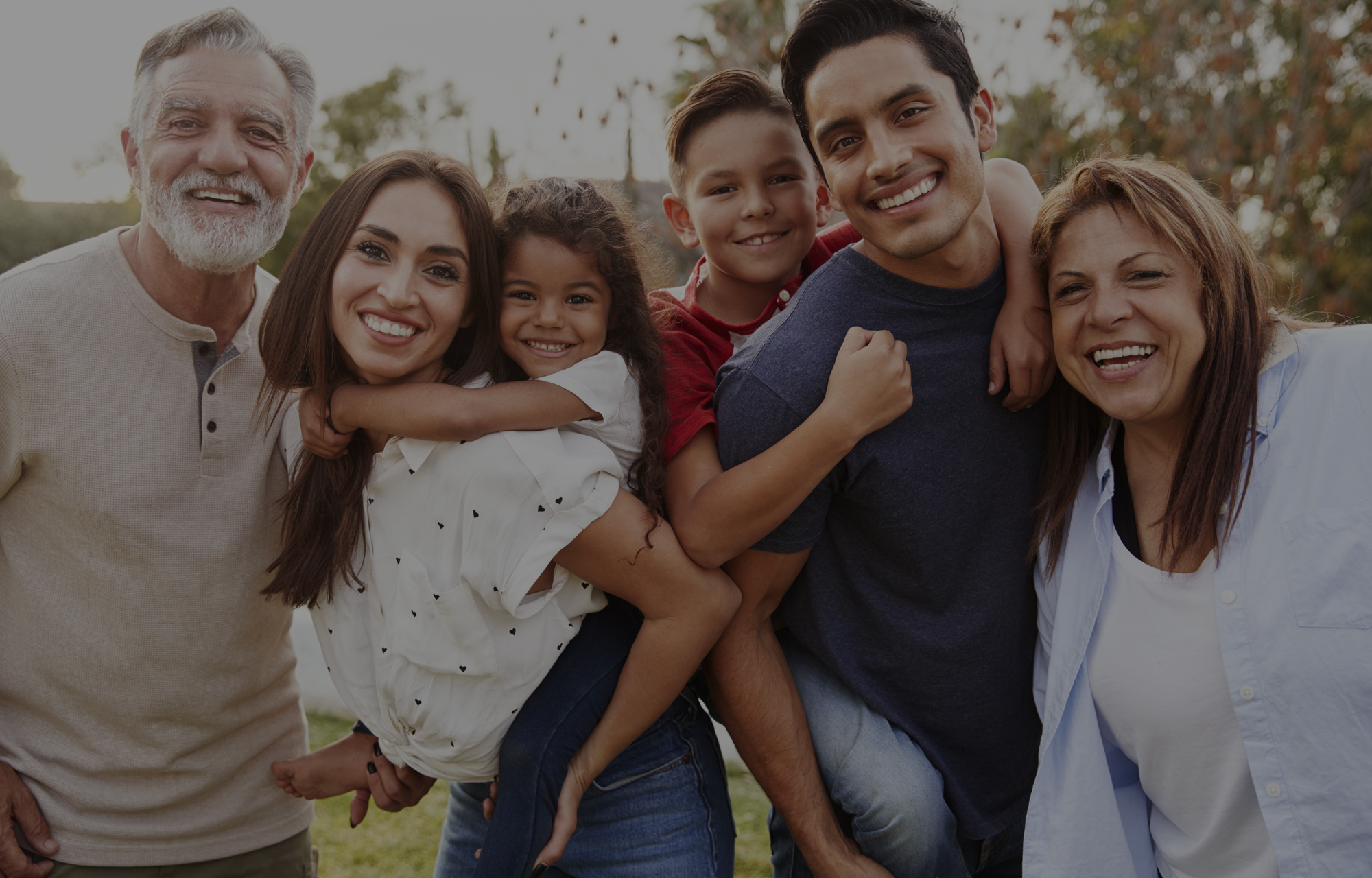 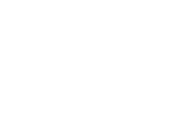 THANK YOU!
THANK YOU! Questions?
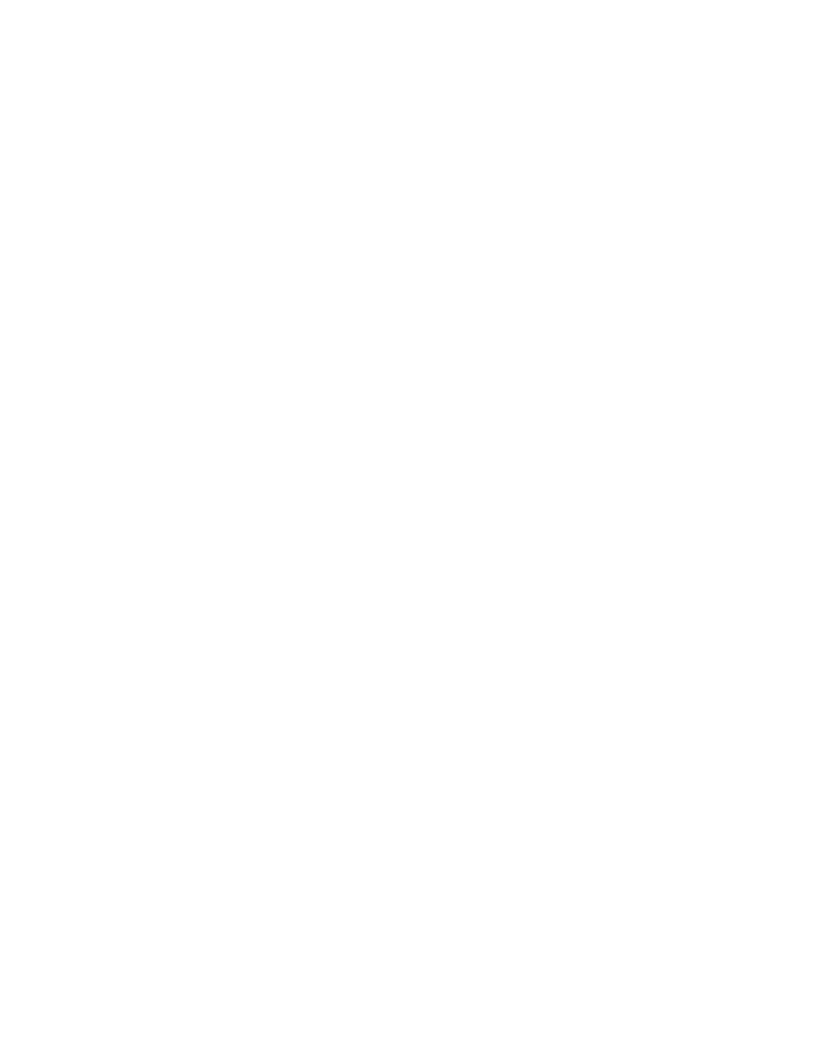 Connecting People.  Changing Lives.
Qualityhealthnetwork.org
CommunityResourceNet.org
[Speaker Notes: Add questions
Maybe troy pic, pillars]
CHIMSS Event Western Colorado
Tomorrow Sept 21
2pm - 7pm
GJ Convention Center
https://colorado.himss.org/
Click on Events & Education
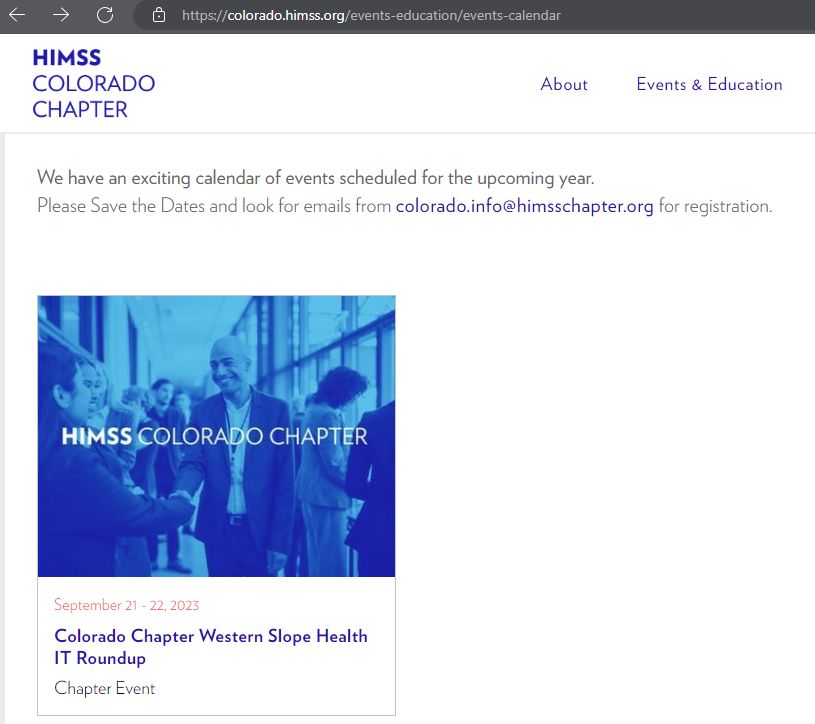